Команда FLXRS
Проект – разработка сайта приёмной комиссии
Бабак Егор
Быстров АлександрЧерноусов Данил
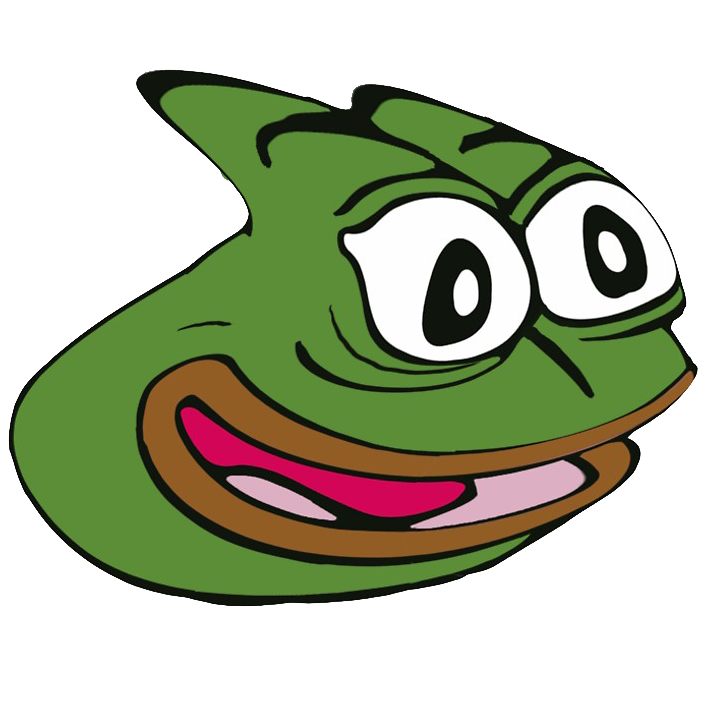 Группа:РИ-180001
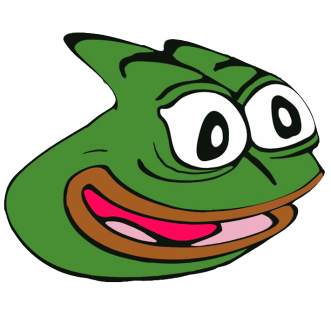 Целевая аудитория
Абитуриенты
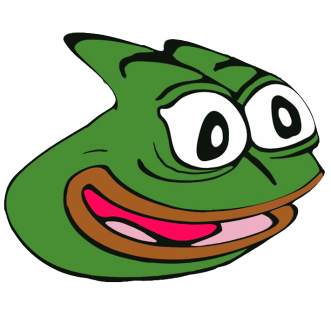 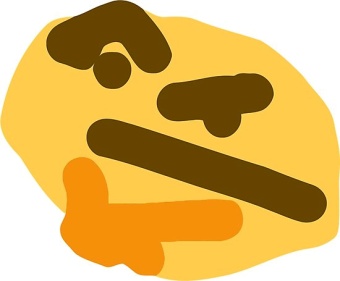 Концепция
При подходе к созданию сайта приёмной комиссии мы сделали упор на простоте и возможности использования гибких фильтров, что несомненно облегчит поиск и выбор специальности для конечного пользователя.
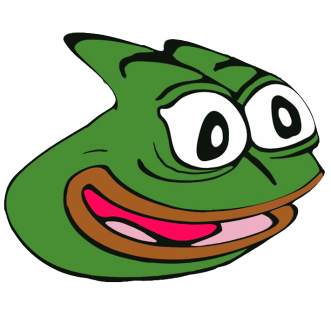 Сбор информации
Для создания макета сайта приёмной комиссии мы опирались на личный опыт и Google Design
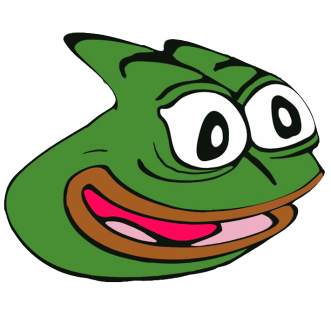 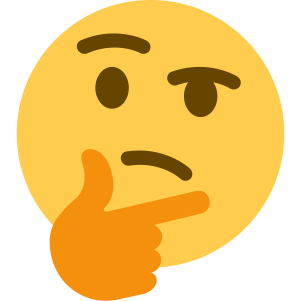 Но как?
HyperText Markup Language
Hypertext Preprocessor
Cascading Style Sheets
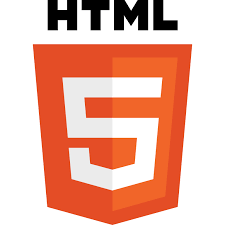 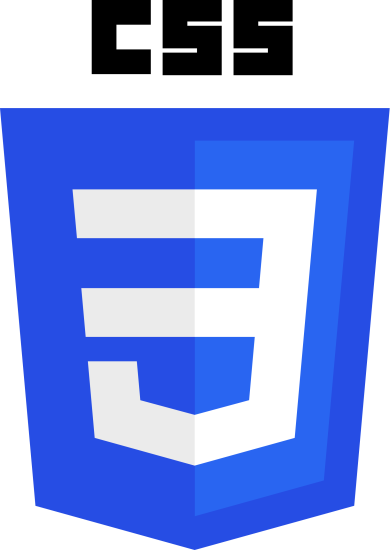 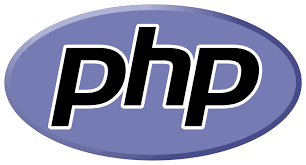 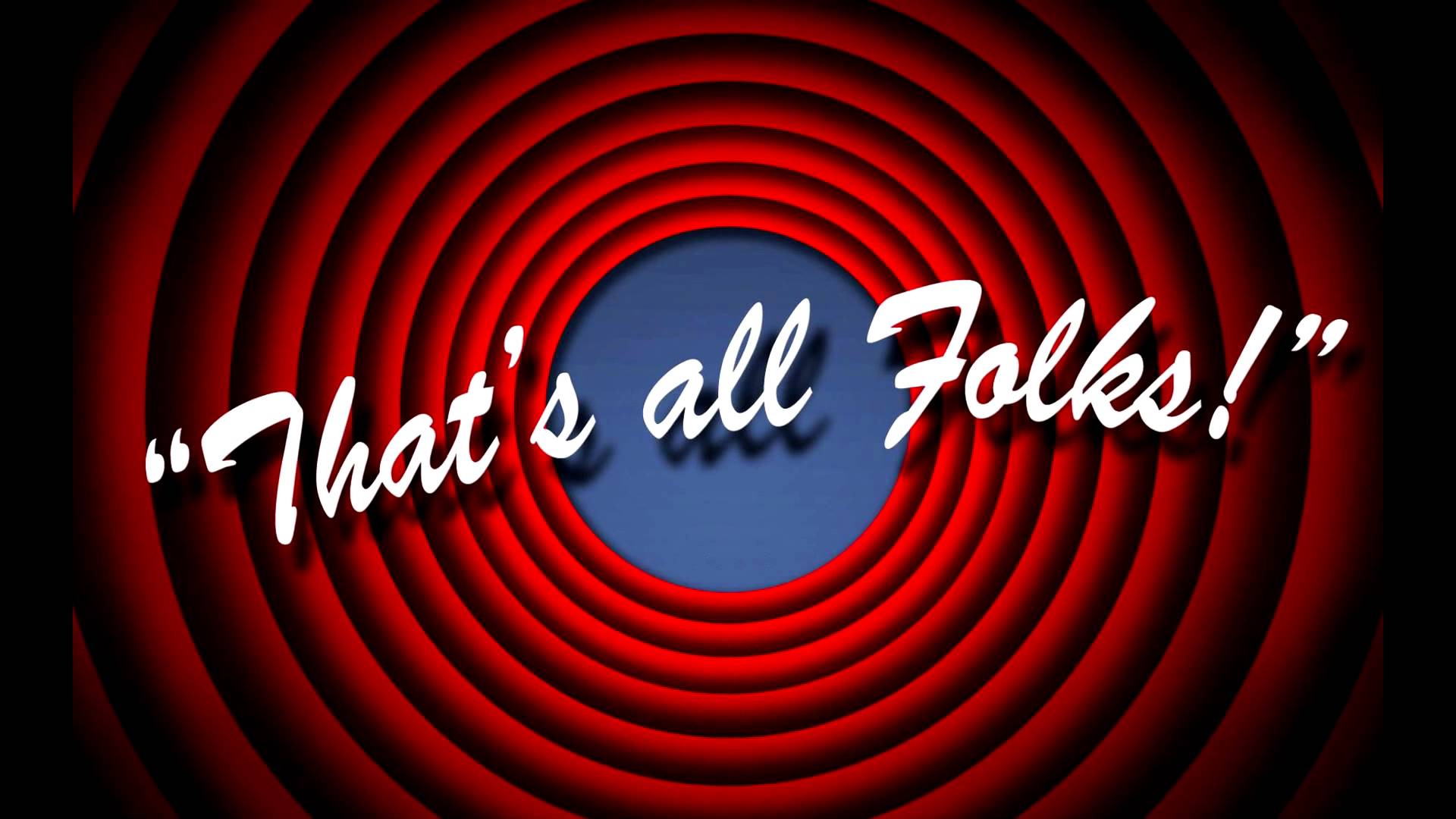 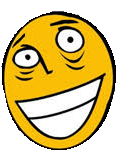